Entering Hearing Screenings into Infinite Campus
Angie McDonald, RN
Kentucky Department of Education
Get Credit for Your Hard Work!
Documenting hearing screens into IC is a simple process.  However, if any of the needed information is omitted, the screening or exam will not be counted by Infinite Campus.
2
Let’s get started
First:
   Go to the Index tab on 
   the left side.
   - Click on Student 
     Information
   - Health
   - General
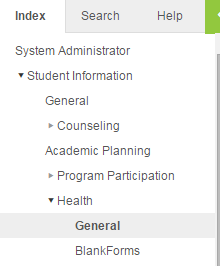 3
Screening tab
Choose the Screening tab in the main portion of the screen and select new.
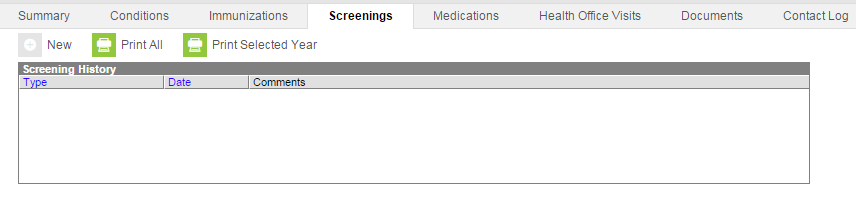 4
Your Screen Should Look Like this:
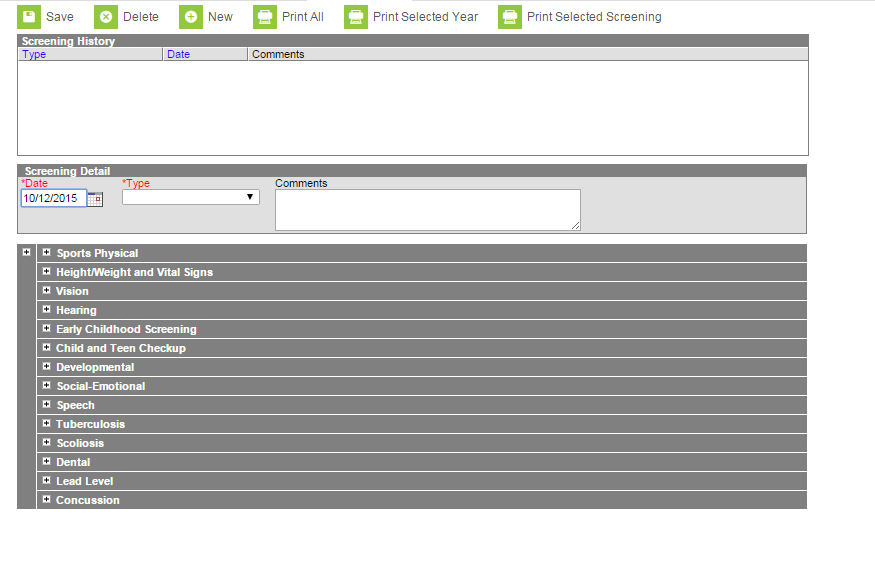 5
Hearing Screening Entry
Choose the screening type (Hearing)
In the first date box, enter the date of exam/screening.
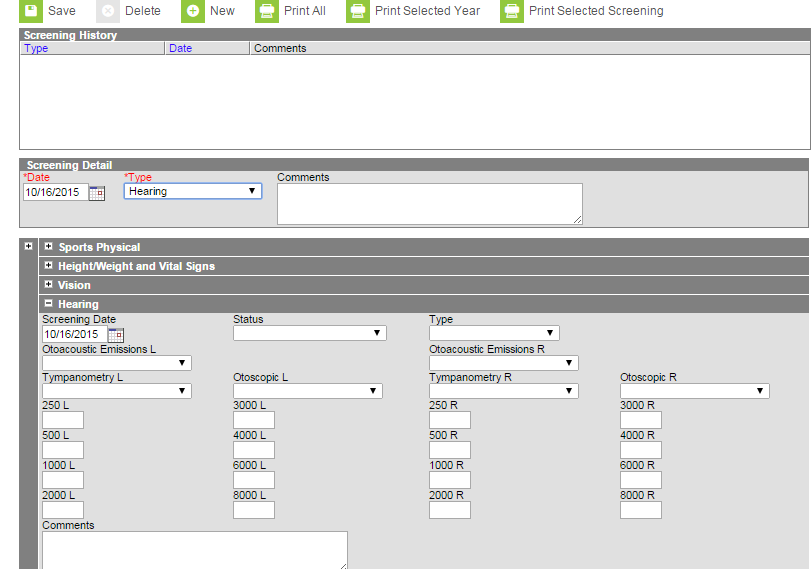 6
Screening Status
Choose the status,
   (usually passed or failed: 
    needs follow up).
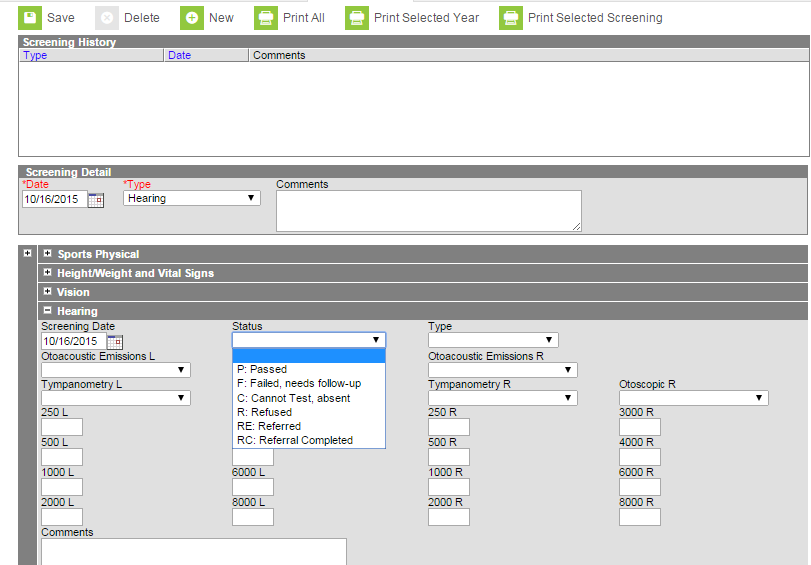 7
Screening Type
- In the type box,
   choose screening
   type.
 - If it was a routine 
   screening, choose 
   original,
  - Click Save
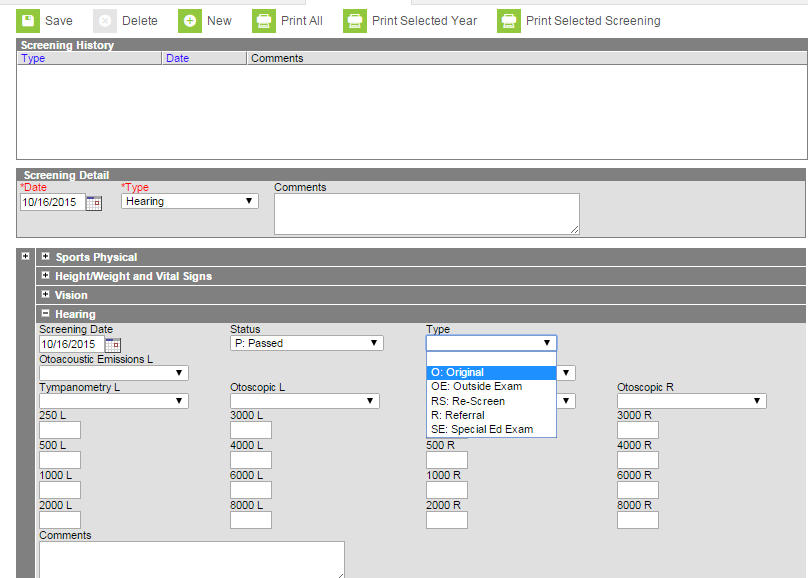 8
Batch Entries
Batch entry is the quickest way to enter a large number of screening results at one time.
9
How to enter
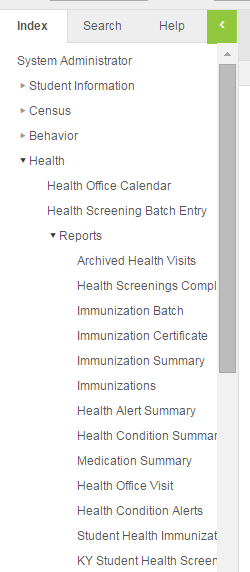 To enter a batch screening,
   complete the following steps: 
   - Go to Index
   - Health
   - Health Screening Batch Entry
10
Batch Entry Box
Choose the following items:
Screening date
Screening type (hearing)
Test type (original)
Test status (passed)
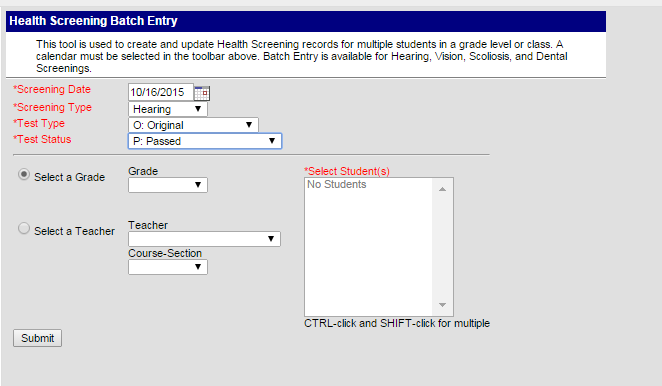 11
Filter your report
If you screened
   a certain grade,
   select it here.
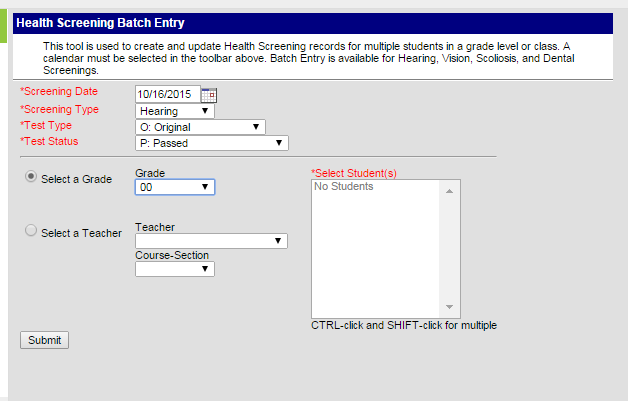 12
More filters
If you screened a
   certain class, 
   choose the teacher’s
   name and the correct
   course-section
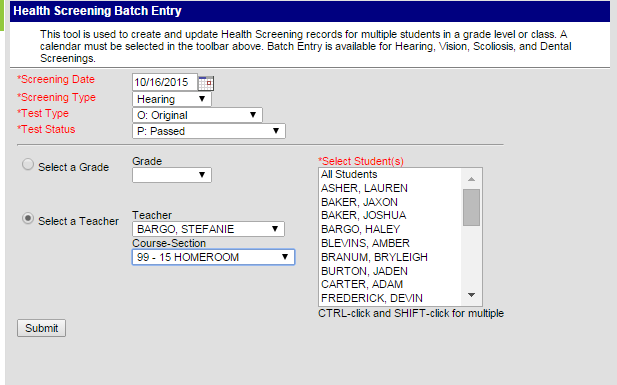 13
Submit the Entry
Once you have 
   chosen everything,
   click the submit 
   button.
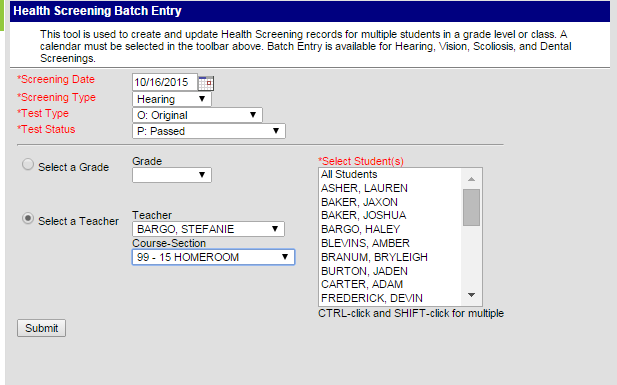 14
Correcting Results from Pass to Fail (Referral)
If you have a student or particular group of students that need to be referred for further evaluation, or if you were unable to screen a student due to absence, you can correct their screening results individually.
15
How to Edit Your Entry
Go to the Screenings tab on the student you want to edit.
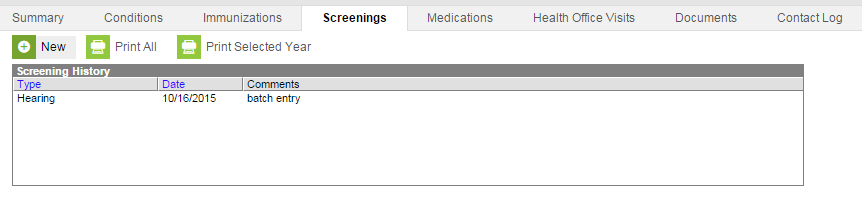 16
Editing
Choose the entry from the list of screenings.  It will have a “batch entry” listed in the comments section. Double click the entry.
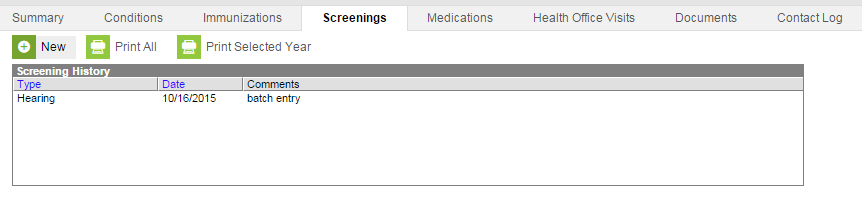 17
Finishing your entry
- Go to the status box,
   changed to referred.
 - Enter any comments
   as needed and click
   save
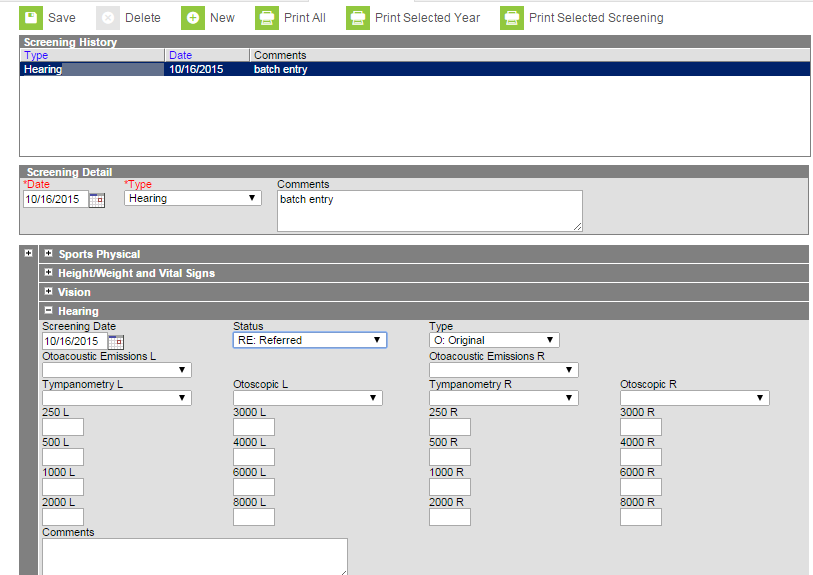 18
Finishing your entry continued
- If the student was
   not screened that day,
   double click on the 
   screening history box. 
 - Click delete
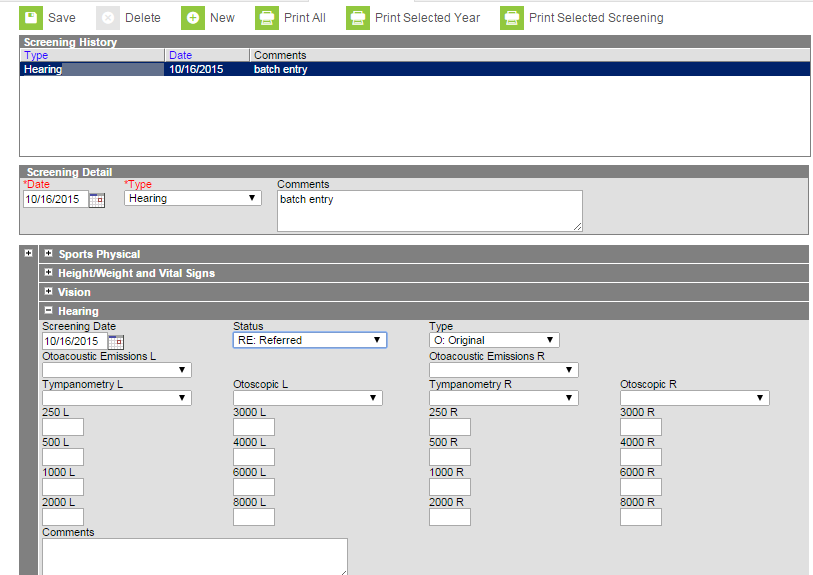 19
Questions????
Email: angela.mcdonald@education.ky.gov
Phone: (502) 564-5279 Ext. 4430
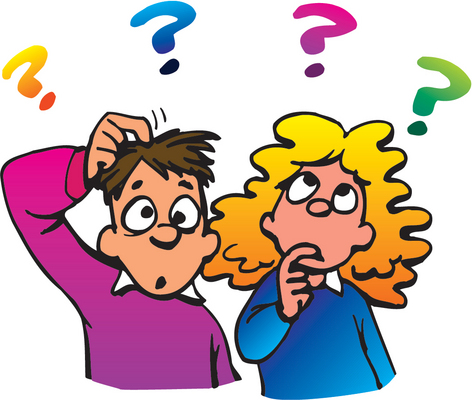 20